Обобщение.Аз се оценявам
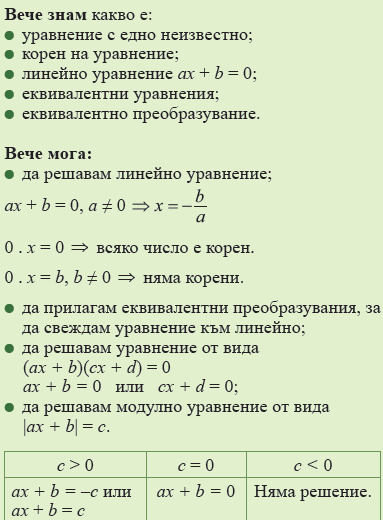 1.
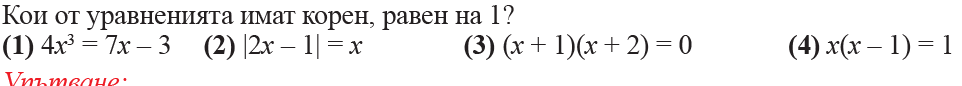 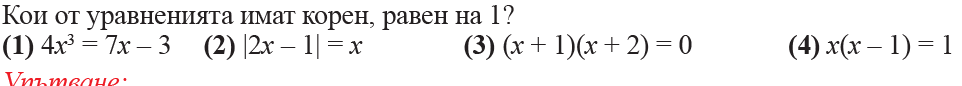 2.
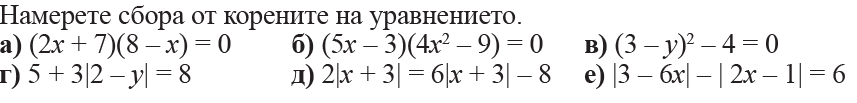 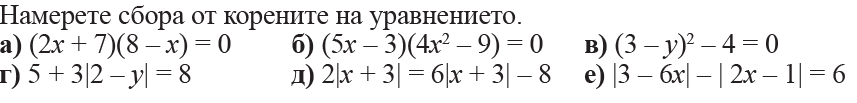 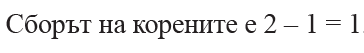 3.
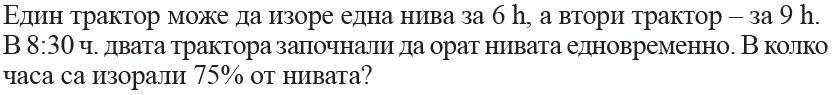 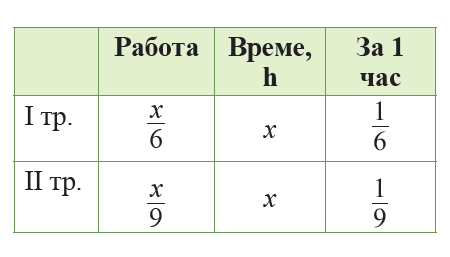 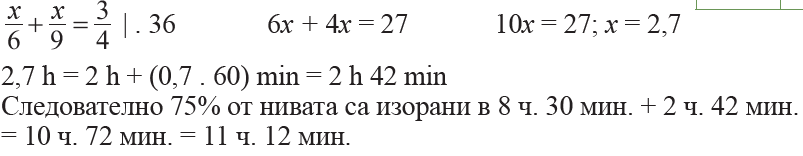 4.
Разстоянието между градовете А и В е 585 км. В 8 часа и 30 минунти от А тръгнала лека кола, чиято скорост е такава, че изминава 15 км за 10 минути, а един час по-рано от В за А тръгнал камион, който се движи със скорост 40 км/h. В колко часа колата е срещнала камиона, ако до срещата тя е направила престой от 20 минути, а камионът е почивал 15 минути?